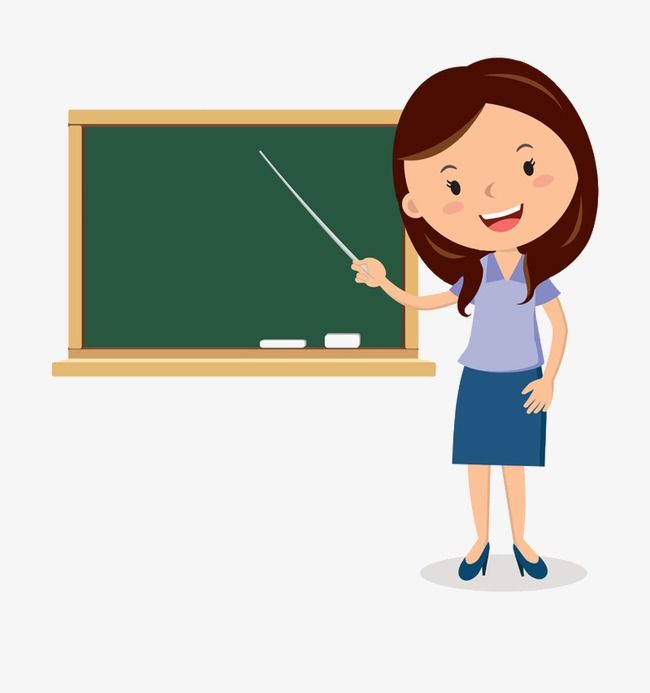 МАТЕМАТИКА 3. РАЗРЕД
ПРАВЕ И КРИВЕ ЛИНИЈЕ. ДУЖ.Утврђивање
Праву линију увИЈек  цртамо помоћу лењира!
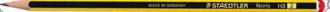 ДУЖ
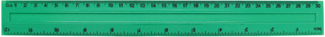 A
M
Покажи којим путевима дЈевојчица може стићи до школе.
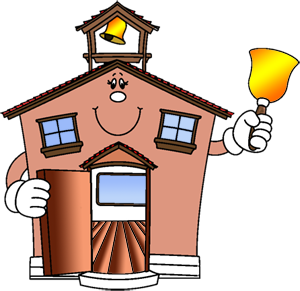 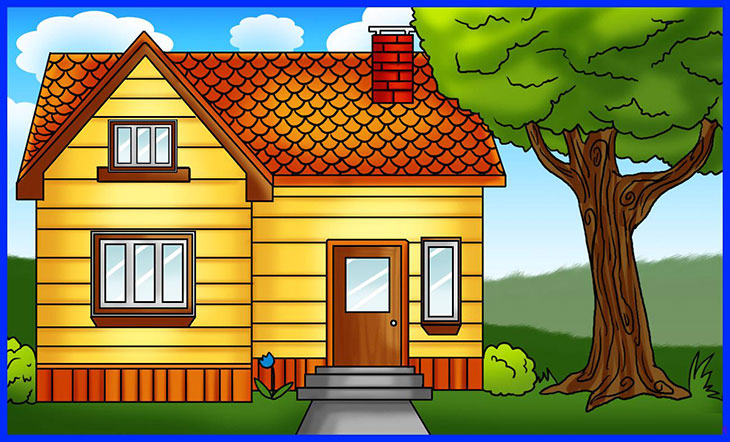 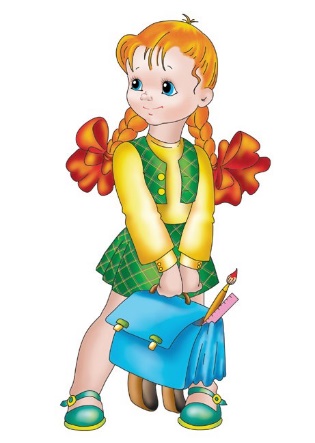 1. Помоћу  правих линија нацртај исти цртеж.
2. Спој тачке А и М правим и кривим       линијама.
M
A
3. Подебљај најкраћи пут којим аутомобил стиже до циља.
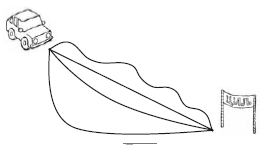 4. помоћу лењира нацртај исти цртеж.
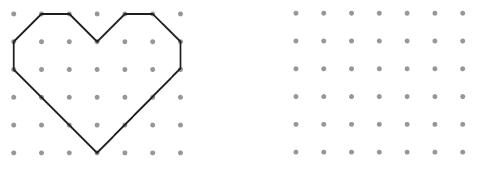 5. Тачке црвене боје споји правом линијом,        а тачке плаве боје кривом линијом.
6.Тачке исте боје споји правом линијом.
7. Нацртај једну дуж и обИЉежи њене        крајње тачке.
A
М
дуж AМ
8. Нацртај дужи помоћу лењира спајајући тачке. Kолико дужи можемо нацртати?
AМ
M
A
ОМ
AО
О
Три дужи: АО, АМ, ОМ
8. Подебљај   најдужу дуж.
.
.
A
О
.
.
С
M
То је дуж  CO
ЗАДАТАК ЗА САМОСТАЛАН РАД:
1. Помоћу граничних тачака  запиши све дужи које видиш на   
    цртежу.
K
T
B
O
А
C
А
M
2. Нацртај четири праве које пролазе кроз тачку А.